SUMMER CAMP
MEP – LENOIR COUNTY
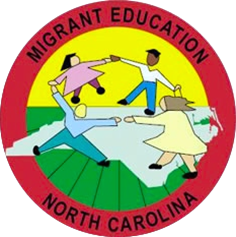 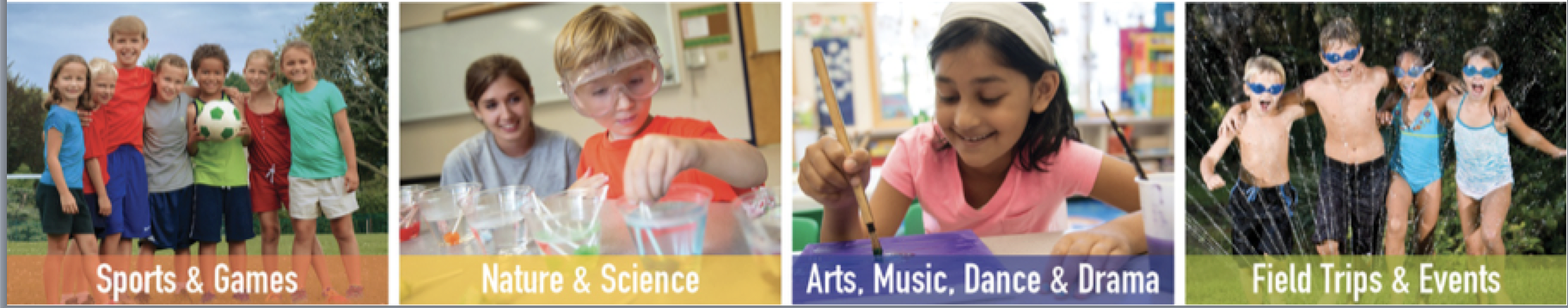 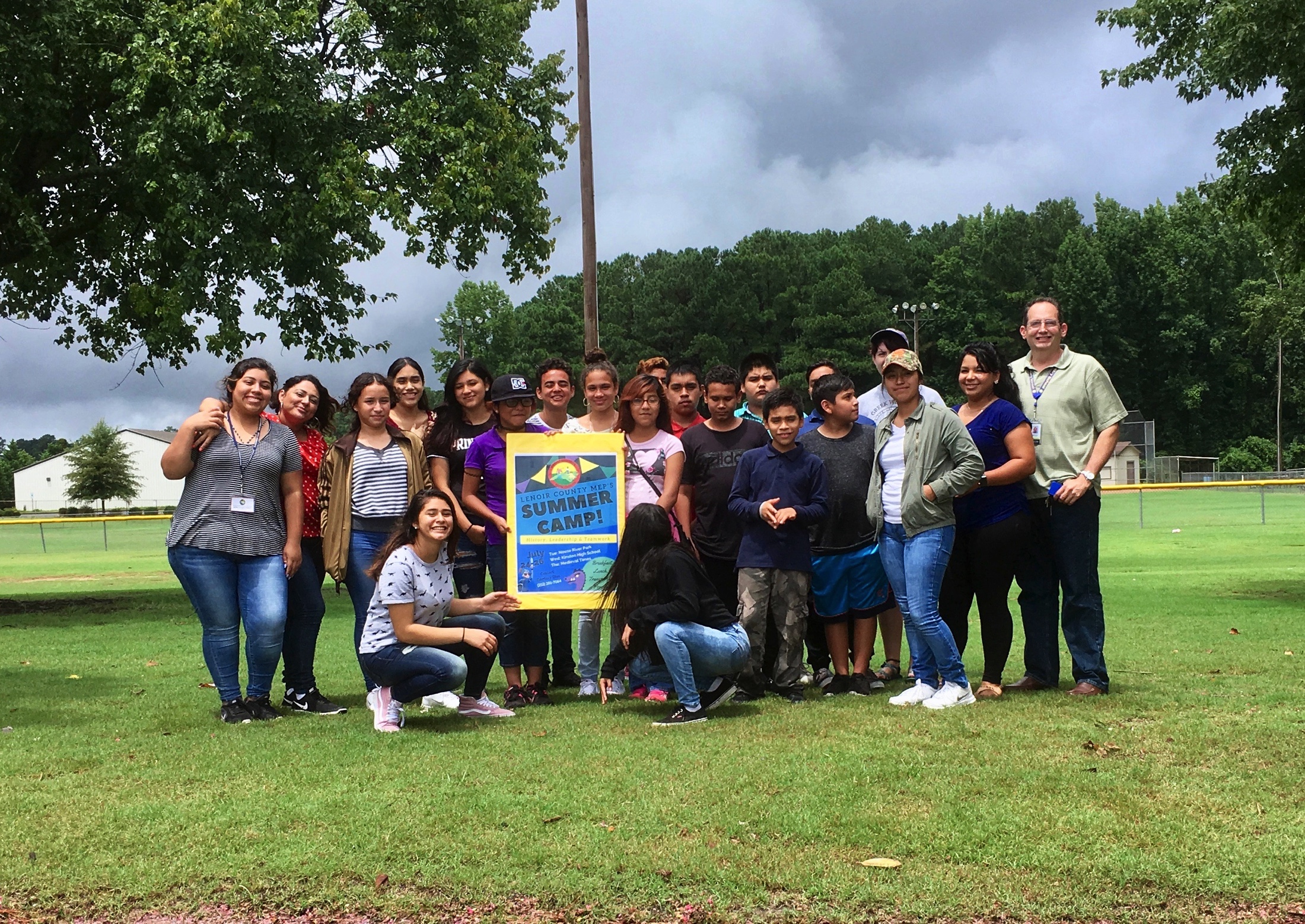 MEP – LENOIR COUNTY
SUMMER CAMP
Description:
The purpose of this summer program is to get students engaged in a variety of activities that will enhance their creative thinking skills.  Different types of presenters will be invited to motivate students to continue their education and pursue different career paths.
Vision:
To see our migrant students reach their full potential by overcoming social, economic, and cultural barriers to continue their education.
Mission:
Develop a summer program that will motivate and educate migrant students through critical and creative thinking activities.
3
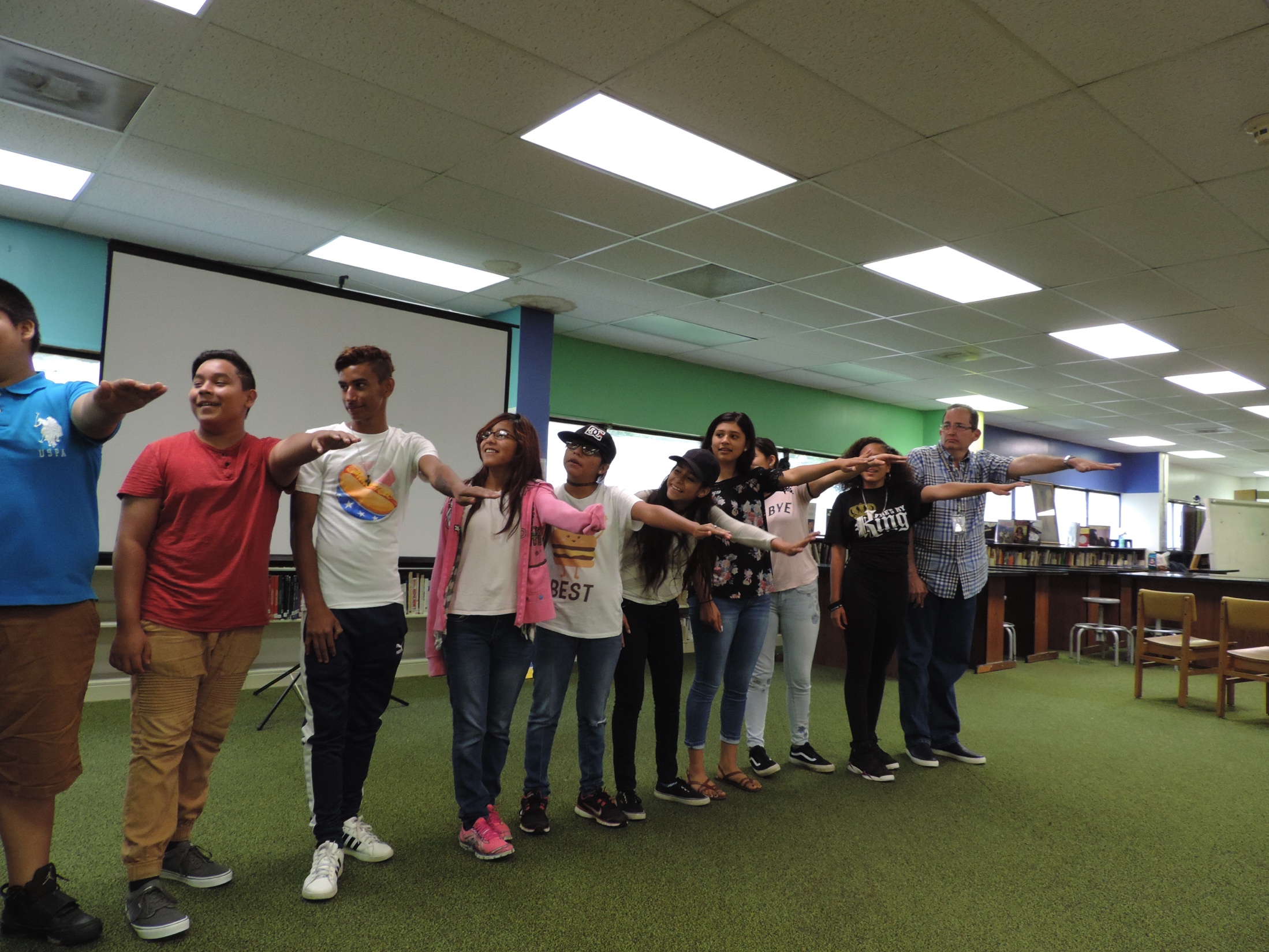 MEP – LENOIR COUNTY
SUMMER CAMP
Objective:
To provide a summer program with fun educational enrichment activities: That will emphasize the social, emotional and intellectual development of our migrant students.
Program Collaboration:
Within the program we will teach unique skills and expose our youth to new experiences.
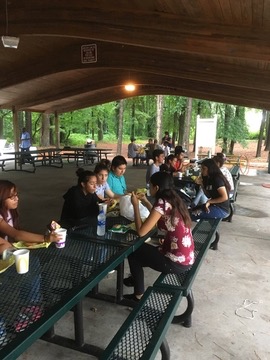 Example:
Academic Presentations
Creative Thinking Activities
Professional Speakers
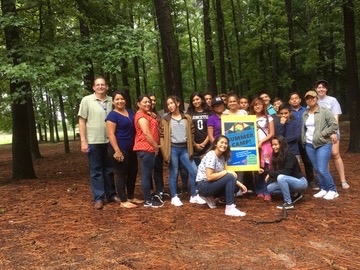 Targeted Students:
Middle and High School Students
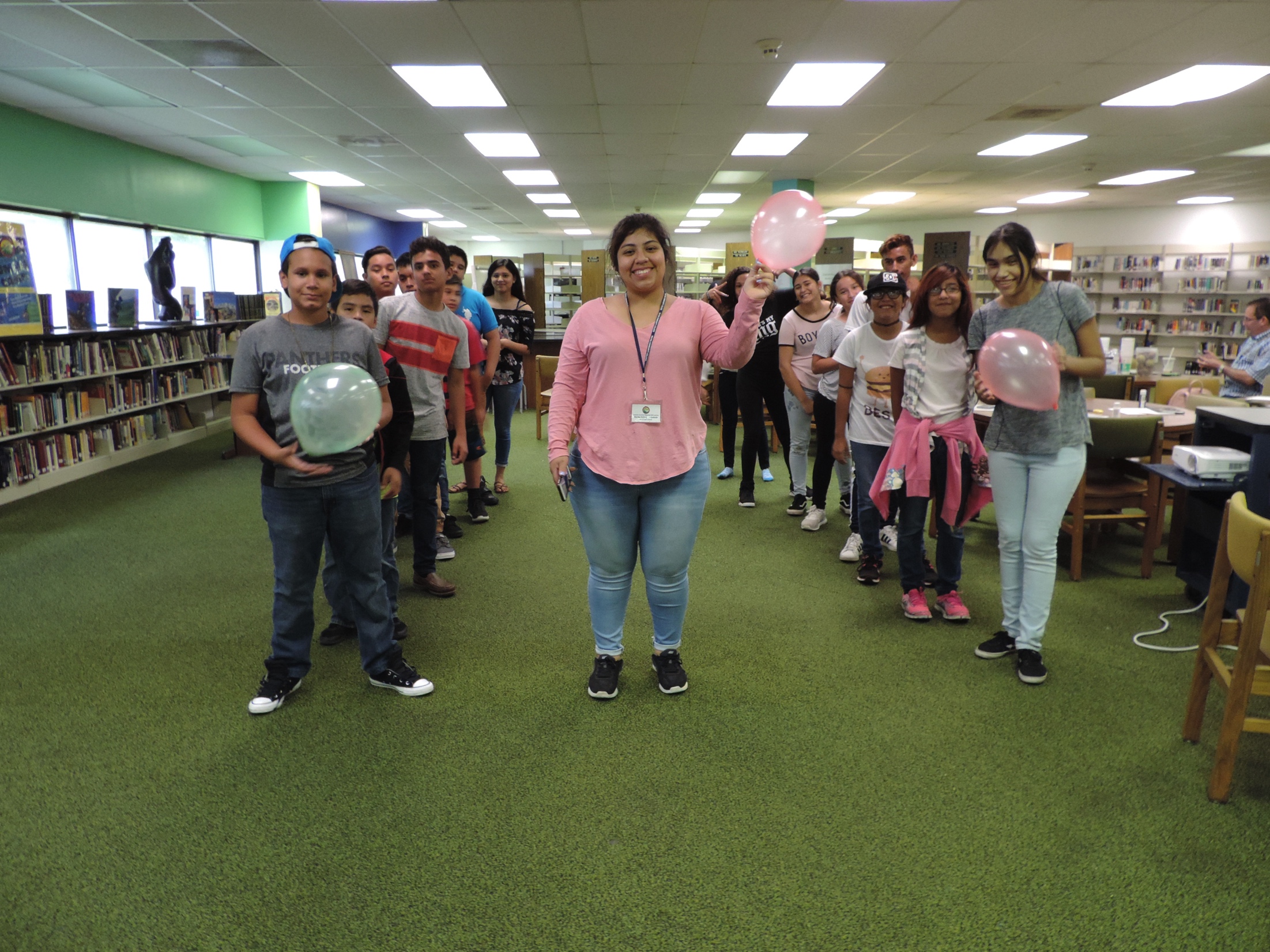 MEP – LENOIR COUNTY
SUMMER CAMP
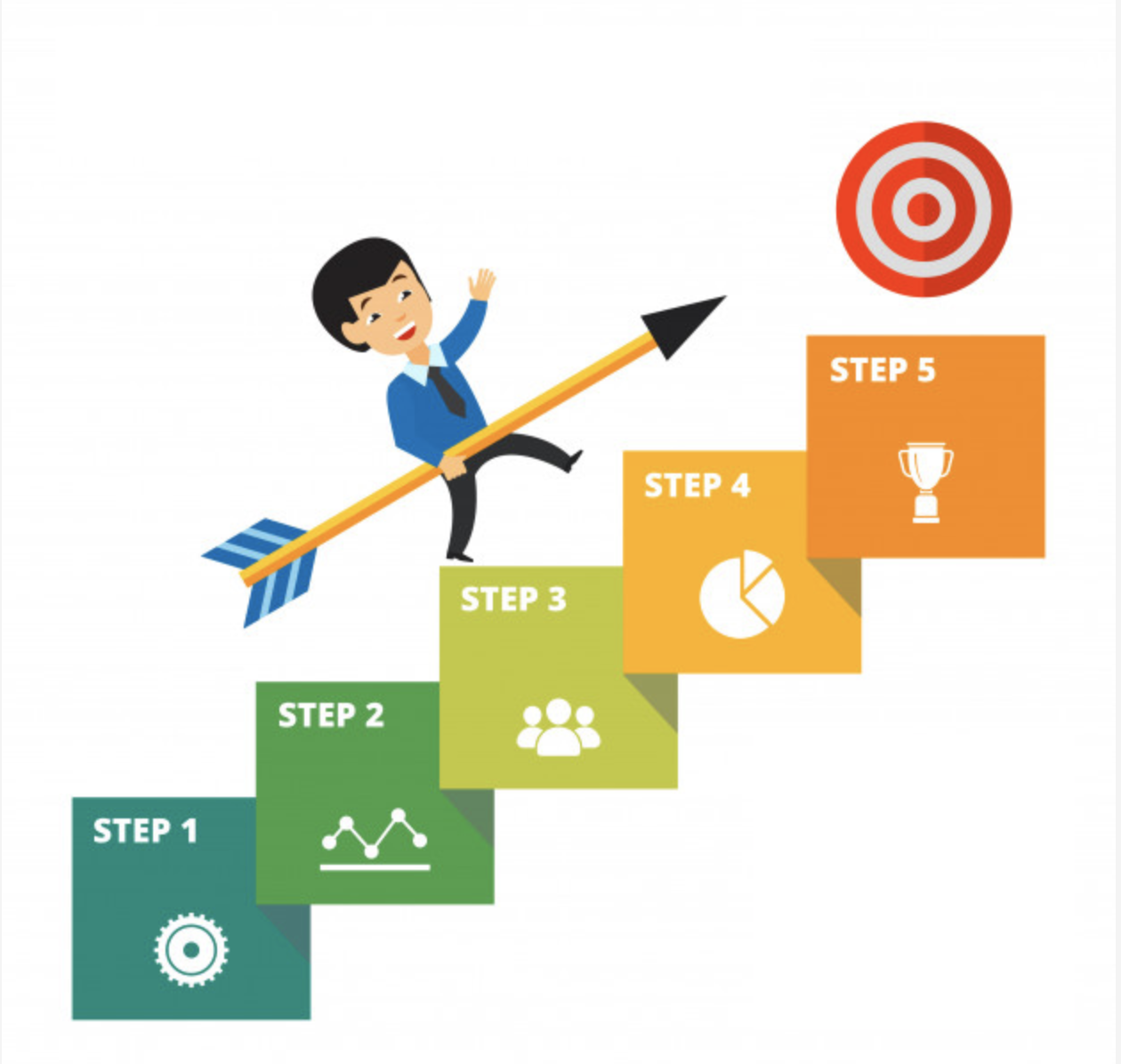 STEPS:
Beginning Planning :
Start on April
Met every week
2) Determinate the dates :
Choose Places:
Available Parks.
School Building.
Three Days:
First  Day:   At the park  ( make fun ) small present for student participation and Music.
Second Day:   Academic, Guest Speaker.
Third Day:    Field Trip.
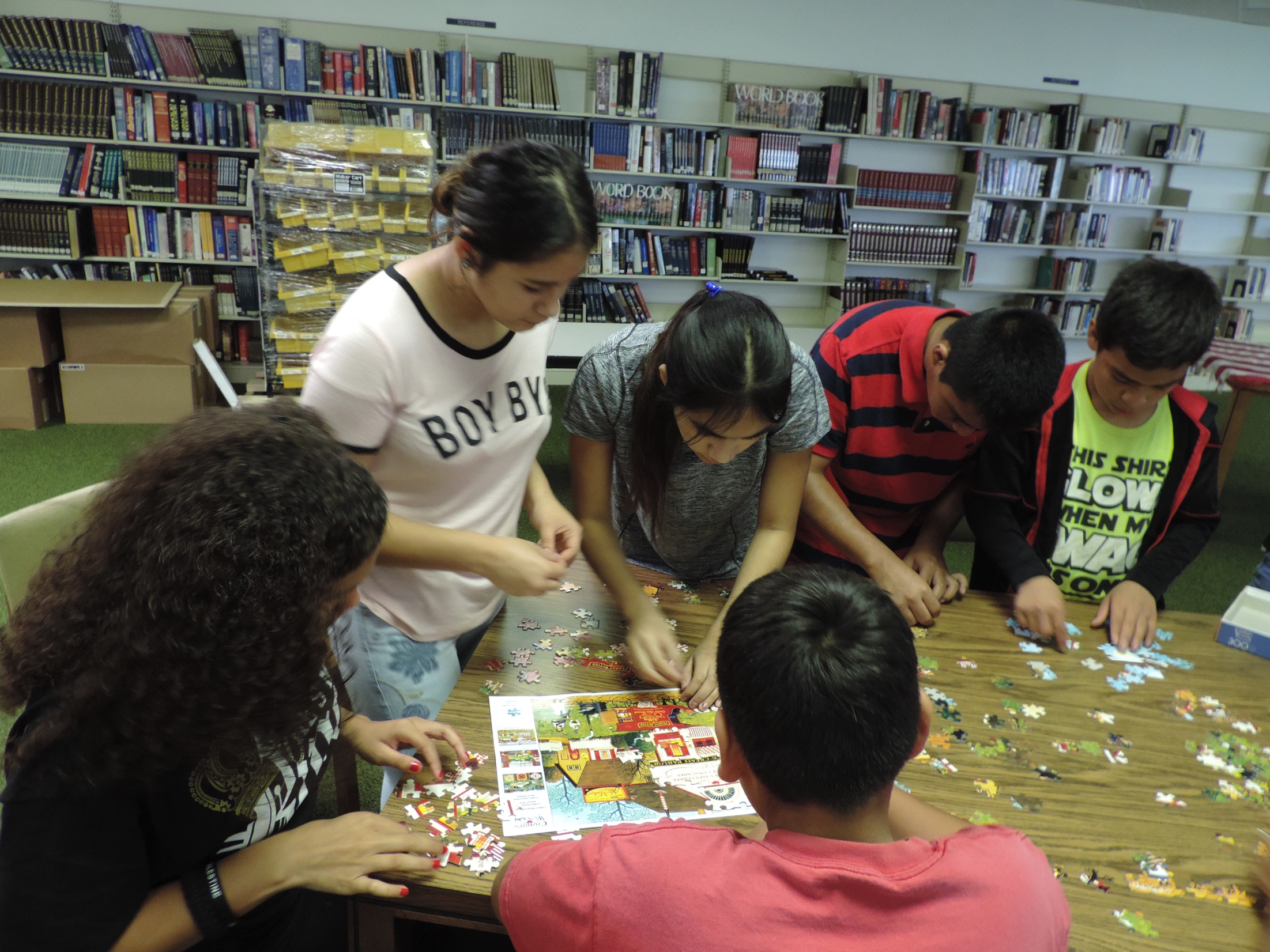 MEP – LENOIR COUNTY
SUMMER CAMP
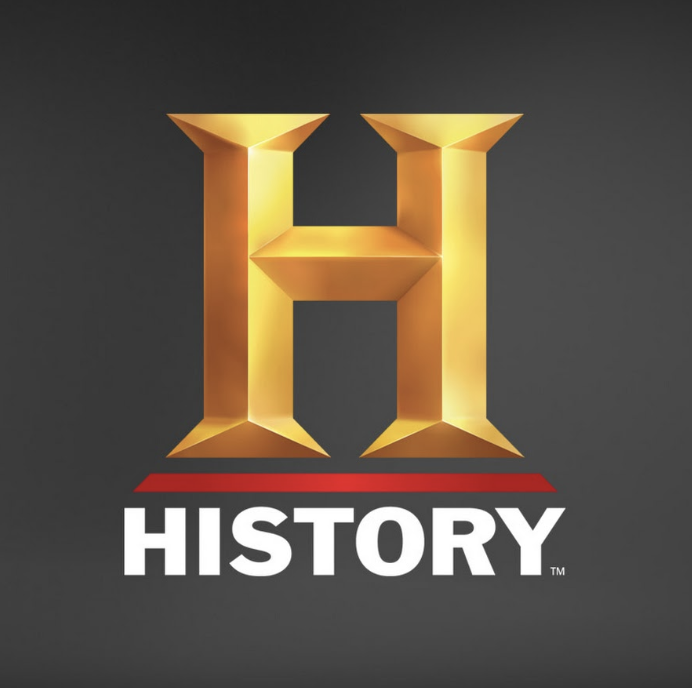 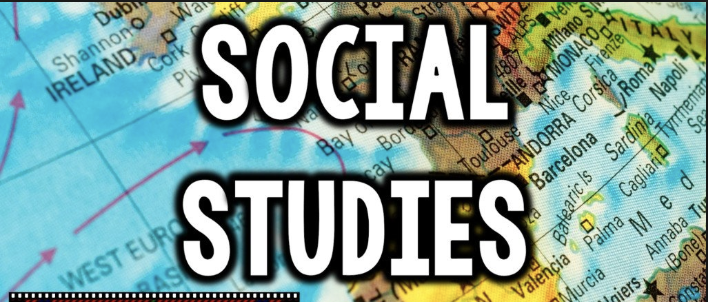 3) Choose The Theme:
Using School Assessment.
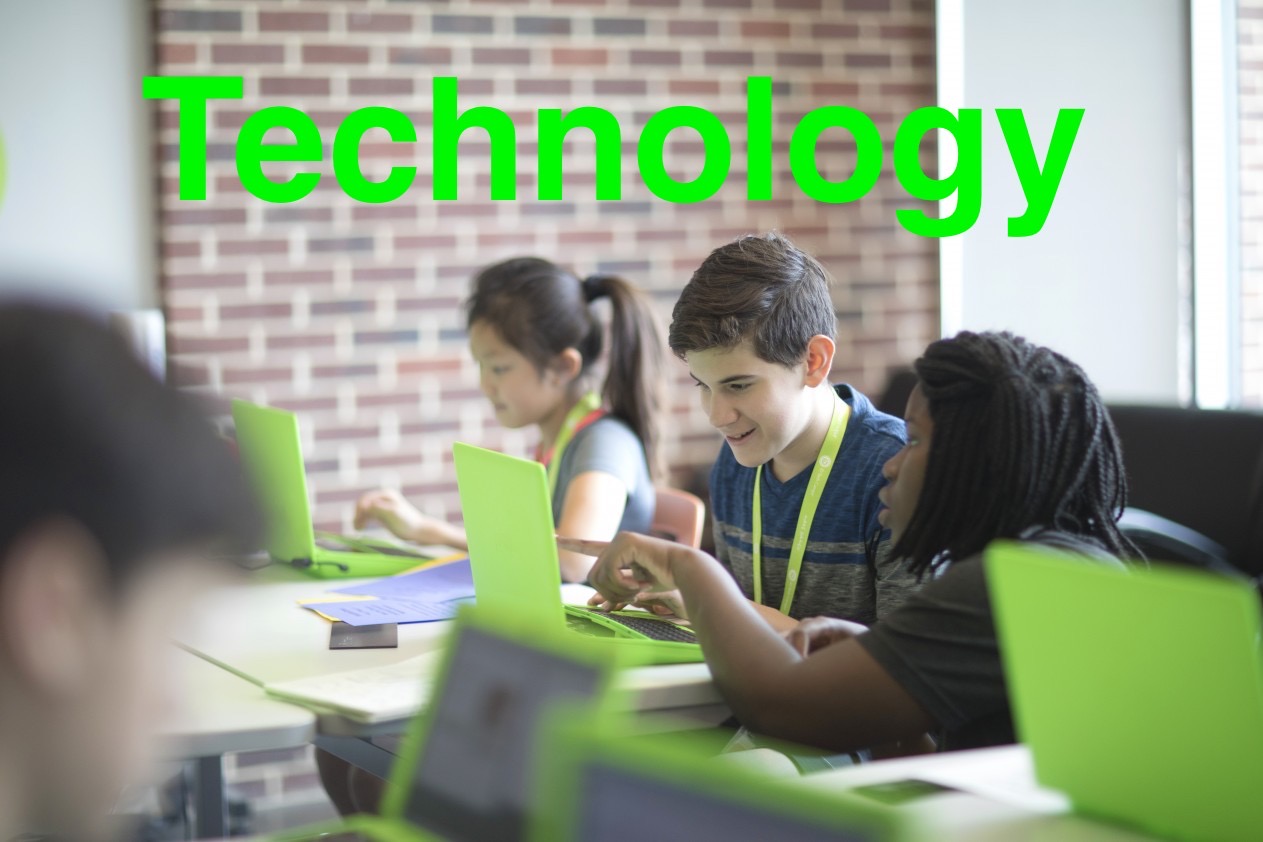 4) Determinate the dates :
Choose Places:
Available Parks.
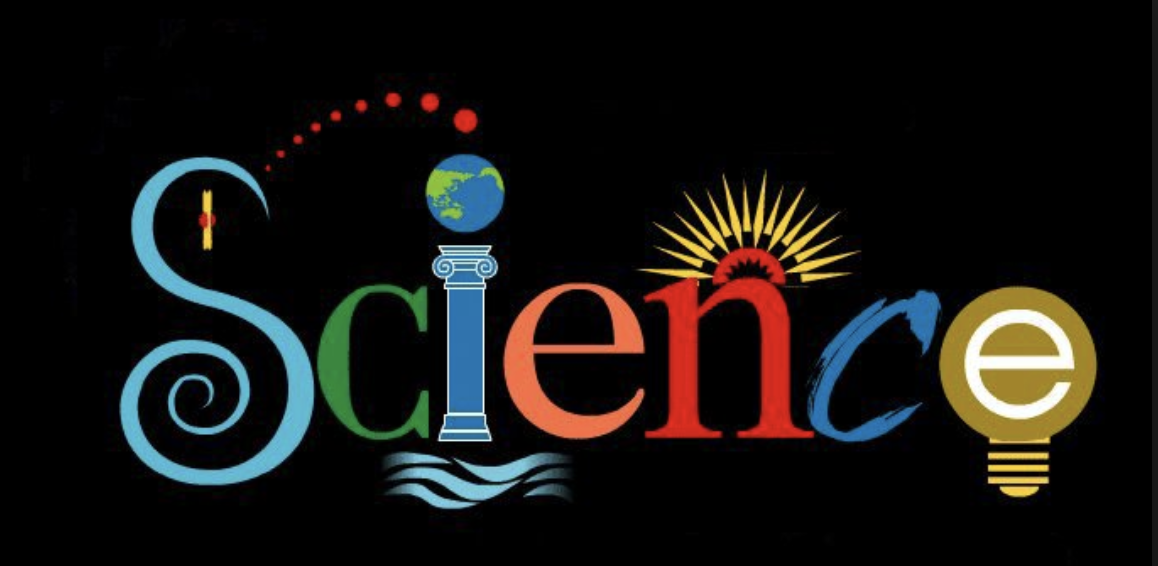 School Building.
Transportation.
Three Days:
First  Day:   At the park  ( make fun ) small present for student participation and Music.
Second Day:   Academic, Guest Speaker.
Third Day:    Field Trip.
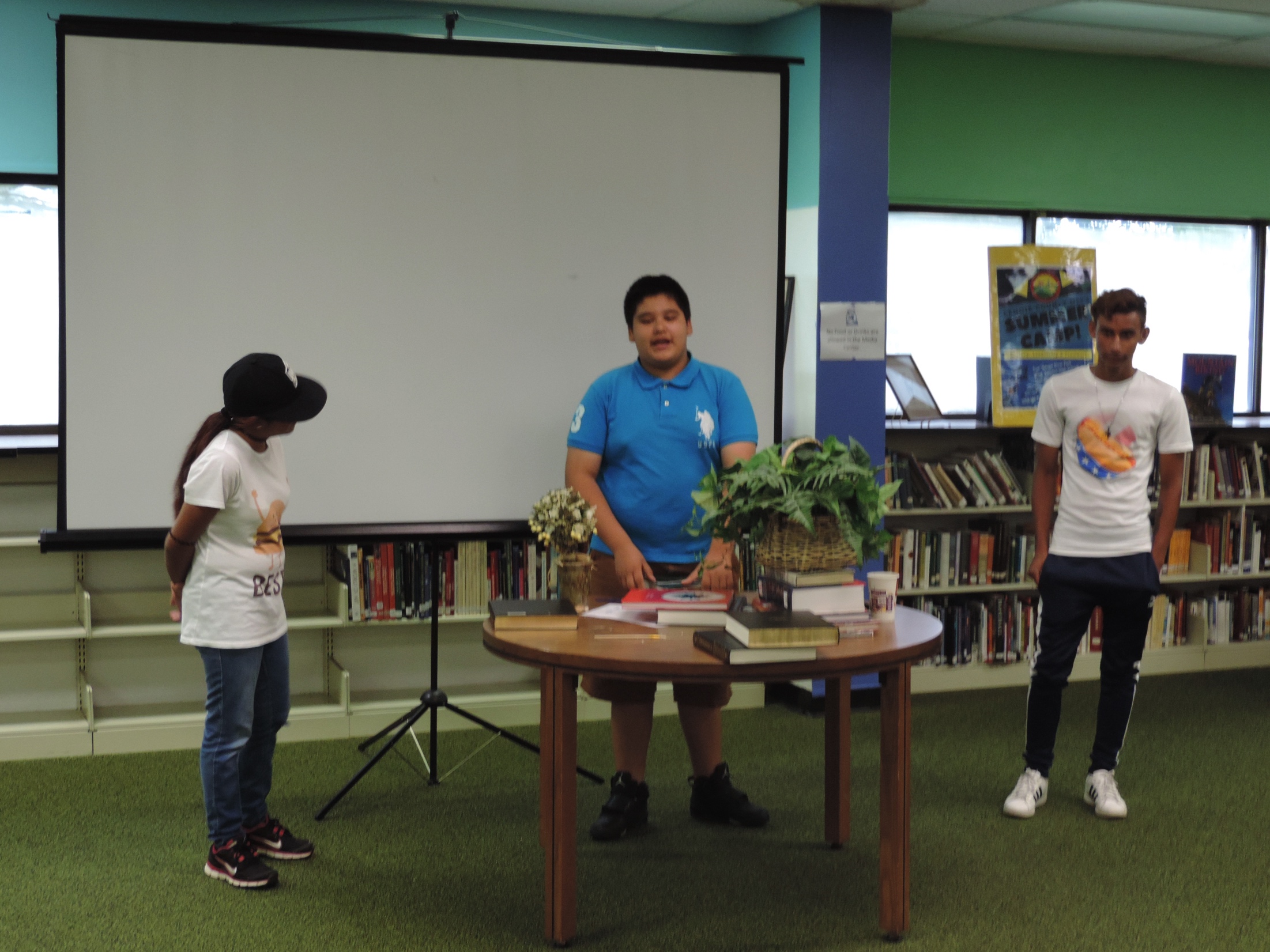 MEP – LENOIR COUNTY
SUMMER CAMP
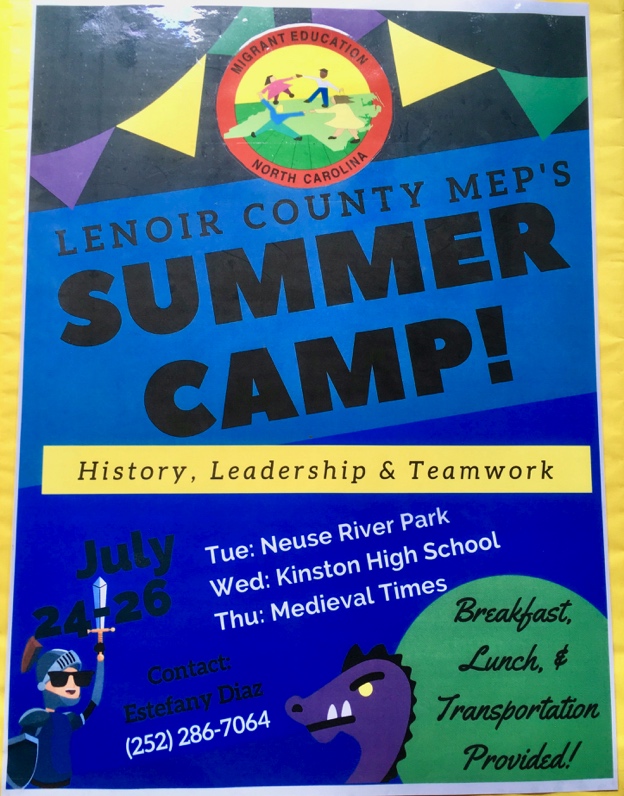 4) Activity Planning:
Every recruiter brings ideas, videos and games.
5) Convince the Kids :
Make a pretty Poster.
Visit one by one.
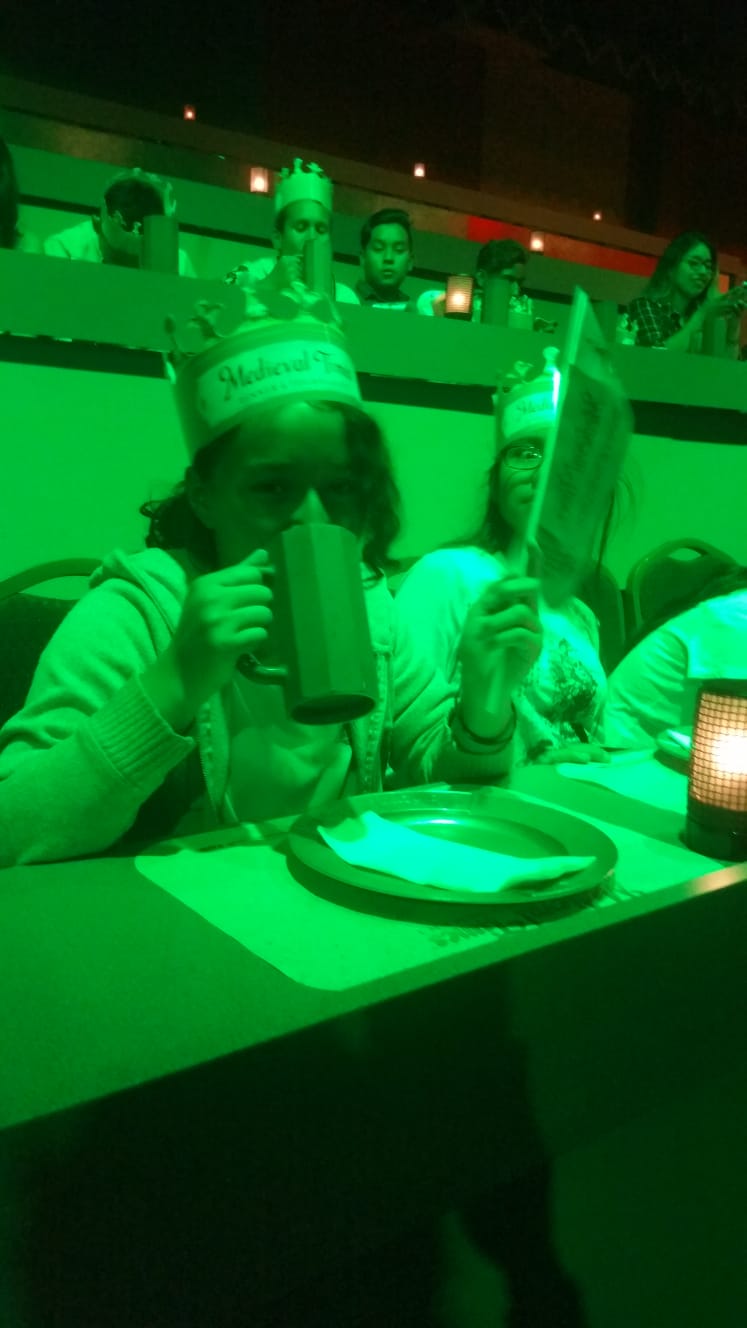 Request a travel permit for students.
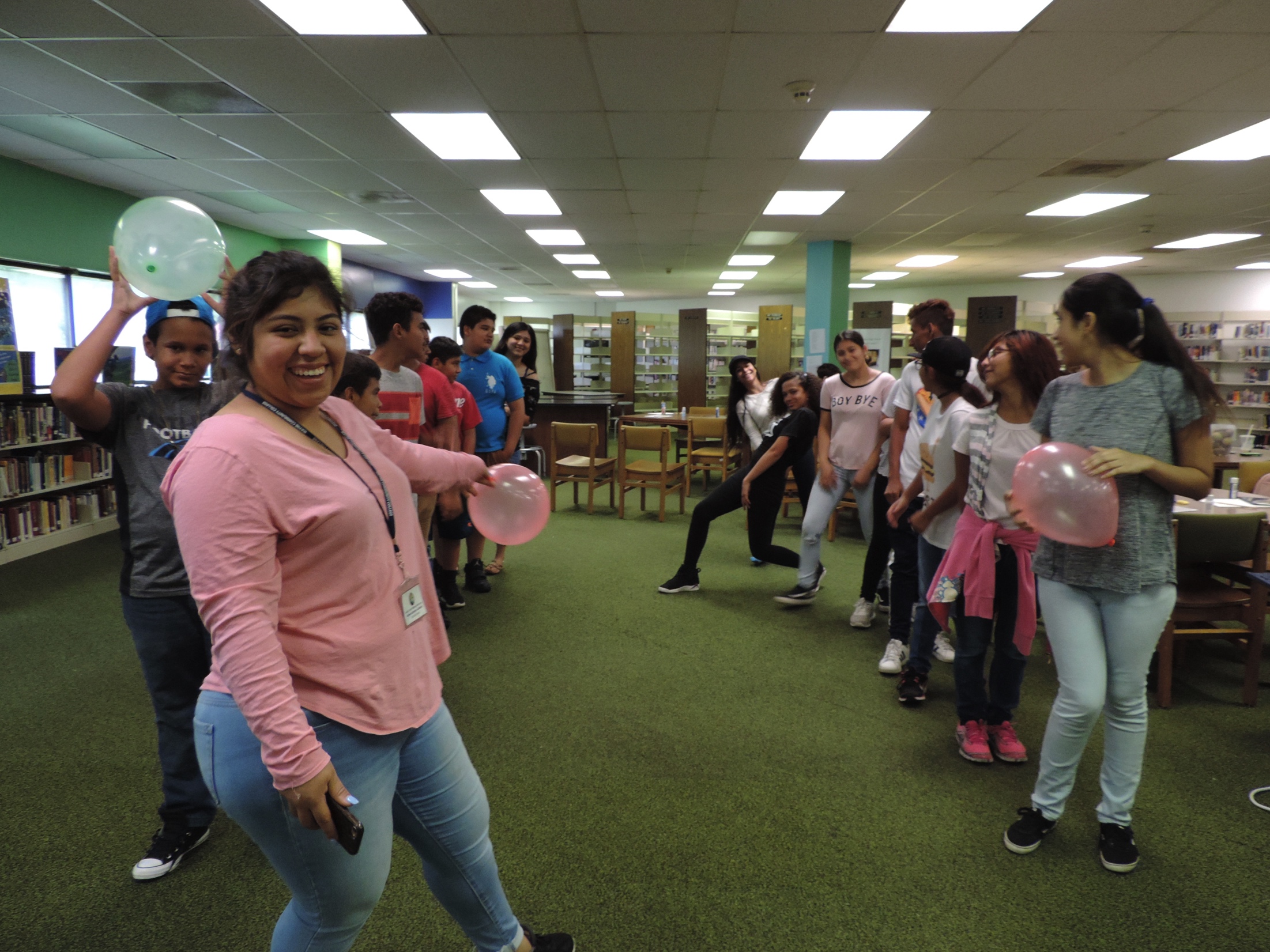 6) Meals Planning :
Request Donation.
MEP funds.